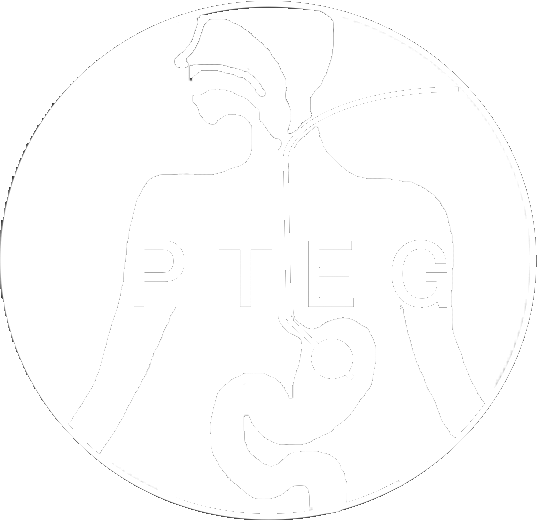 COI	Disclosure
Japan Association for PTEG
Dr.　○○　○○
There are no businesses, etc. related to COI thatshould be disclosed in regard to the subject presentation.